Scientific computing FAQ


Numerical analysis DMOZ category
Links to Open Source Scientific Computing codes
Numerical Recipes Homepage - with free، complete downloadable books
Alternatives to Numerical Recipes
Numerical Analysis
REFRENCES
1- An Introduction to numerical analysis by A.S. ELALOOSY2- Introduction to Numerical Analysis by Oron Levy ( September 21th , 2010 )3- Atkinson K , an introduction to numerical analysis , second edition John , Willy &  Sons New York, NY 1989
    4- Introduction to approximation theory , second edition Chelsea publishing company , Cheney E.W .New York ,NY ,1982 5- Analysis of Numerical Methods, Isaacson E, Keller H.B, Second edition , Dover , Mineola, NY 19946- Analysis of Numerical Analysis ,Stoer J. Burlisch.R , second edition, Verlag, New York ,NY ,1993
7-Schaum's Outline" Numerical Analysis "   by Francis Scheid
8-"Basic Numerical Analysis" by J.Ribbans
9-"Numerical Analysis" by W.A.Watson,T.Philipson and P.J.Oates
10-"Numerical Analysis" by G.A.Watson
11- INTRODUCTION TO NUMERICAL METHODS
by Dr. Ibrahim A. Assakkaf ,Spring 2001
ENCE 2003 - Computation Methods in Civil Engineering
المصادر العربیة
مقدمة فی التحلیل العددی   تألیف د. احمدصالح الالوسی
التحلیل العددی للمهندسین تألیف د. سعدمحمد فضیلة
مقدمة في التحليل العددي ترجمة د. كاظم محمد اللامي , د.منتهى جرجيس
التحلیل العددی ترجمة د. علي محمد ابراهيم , د. محمد ماهر علي النجار
الرياضيات والتحلیل العددی تألیف د.  صفاءعلي ناصر 
التحلیل العددی تألیف خالد قاسم سمور
Chapter Eight: 
8-1Sets of number
8-2 [Polar and Cartesian] Coordinates and Deriving polar form (Proof)and(Example)
8-3 convert 
8-3-1Polar to Cartesian and
8-3-2 Cartesian  to Polar)
8-4 Deriving of  Demoiver’s Theorem(Proof)and(Example)
8-5Representation Polar by Real Part and Imaginary Part (Proof)and(Example)
Exercise
هةلَةكان Chapter One: Errors
1-1 Definition of Error   هةلَة  ثيَناسةي
Defined as the difference between the true value in a calculation and the approximate value found using a numerical method etc.
True Error = True Value –Approximate Value 
xT – true value
xA – approximate value
Error =
1-2 Sources of Errors
A discussion of errors In Science and Engineering there are several sources of errors that affect scientific results.
Types of  Errors 
Errors can be classified based on their sources as         Numerical  Errors  and  Non- Numerical Errors
1-2-1 Non-numerical Errors 
a-Modeling errors:
 Occur when a result of an experiment is approximated by a mathematical model. In general, models are valid under certain assumptions, thus models are acceptable approximations of this situation for some ranges .
b- Blunders and mistakes لةدةست دةرضون  هةلَة ي  
In the language of Numerical Analysis, a mistake (or blunder) is not an error! A mistake is due to fallibility (usually human, not machine). Mistakes may be trivial, with little or no effect on the accuracy of the calculation, or they may be so serious as to render the calculated results quite wrong. There are three things which may help to eliminate mistakes:
1- Care      ,   2-checks, avoiding repetition
3-knowledge of the common sources of mistakes
Common mistakes include: transposition of digits (for example, reading 6238 as 6328); misreading of repeated digits (for example, reading 62238 as 62338); misreading of tables (for example, referring to a wrong line or a wrong column); incorrectly positioning a decimal point; overlooking signs (especially near sign changes.
Blunders – programming error introduce error into the values
  Errors in input – human errors and data transfer errors
Machine errors
C-Uncertainty in information and data
هةلَةي دلَنيا نةبوون
When we make a measurement of a quantity the result that we obtain is not the actual true value of the quantity, but only an estimate of the value. This is because no instrument is perfect there will be always a doubt about the result of any measurement
1-2-2 Numerical  Errors
a-Truncation Error (T.E)هةلَةي ثضرِاو  الخطأ المبتور                          
Refers to the error in a method, which occurs because some series (finite or infinite ( is truncated to a fewer number of terms. Such errors are essentially algorithmic errors and we can predict the extent of the error that will occur in the method. 
Or Truncation error is defined as the error caused by truncating a mathematical procedure. For example, the Maclaurin series for is given as

Example1 :    
 

Global Truncation Error for Euler’s Method
  
Example2
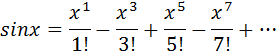 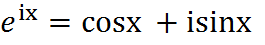 b-Round –off Error هةلَةي سورِاوة (دووبارة) الخطأ المدور                   Round off error occurs because of the computing device's inability to deal with certain numbers. Such numbers need to be rounded off to some near approximation which is dependent on the word size used to represent numbers of the device.
Example  :1                                              Example2:                          
 Example3:The following examples illustrate rounding to four decimal places (4D(
c- Absolute Error( A.E )هةلَةي نرخي رِووت
  Absolute Error is the magnitude of the difference between the true value and the approximate value ,If xT is a true value) and  the xA  is an approximate value, then the absolute error | xT - xA | The Absolute error between two values is defined as( A.E) :
Example  :
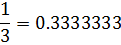 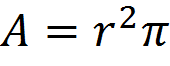 d .The Relative Error  هةلَةي رِيَذةيي        
 is the absolute error relative to the exact value
True Relative Error in xA =



Error =


e-Initial Error: We get the initial errors from primary data that from reading some of the equipment .
 f-Propagation errors: The propagation of errors in individual mathematical operations, such as
1- Addition , 2- Subtraction,3-Multiplication, 4- Division,5-Raising numbers to powers, etc. 
can be determined with specific analytical formulas. However, the analysis of the propagation of errors through a model is frequently most easily accomplished numerically.
Relative error =
g-Inherent Errorهةلَةي خؤرسك
Inherent errors are the errors involved in the statement of a problem may be this error is due to the measuring instrument used, an attempt has been made in this experiment to determine the amount of error that can be encountered in different measuring experiment.
Or when a problem is first presented to the numerical analysis it may contain certain data If the data are in some way determined by physical measurement, they will probably differ from the exact values.
h-Mathematical-approximation errors , Sources of Approximation
 Suppose that we are attempting to solve a particular instance of a problem arising from a mathematical model of a scientific application. We say that such a problem is well-posed if it meets the following criteria: 
1- The problem hasn’t a unique solution. 
2- A small perturbation in the problem data results in a small perturbation in the solution; i.e the solution depends continuously on the data. perturbation series – that quantifies the deviation from the exactly solvable problem. The leading term in this power series is the solution of the exactly solvable problem, while further terms describe the deviation in the solution, due to the deviation from the initial problem. Formally, we have for the approximation to the full solution A, a series in the small parameter (here called ε), like the following:
In this example, A0 would be the known solution to the exactly solvable initial problem and A1, A2, ... represent the higher-order terms which may be found iteratively by some systematic procedure. For small ε these higher-order terms in the series become successively smaller . An approximate "perturbation solution" is obtained by truncating the series, usually by keeping only the first two terms, the initial solution and the "first-order" perturbation correction
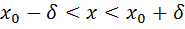 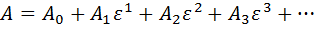 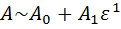 Chapter Two : Roots finding 2-1Newton - Raphson  Method [N.R.M] for Single Non- Linear  Equations .
b(xn,yn)
a(xn, 0)
c(xn+1, 0)
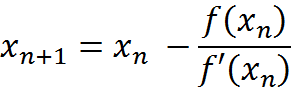 Newton  -Raphson              Equation
Examples
Q1//
Compute the root of the function                                 by the N.R.M .If starting point(Initial value)

Answer:

By N .R .M:
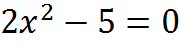 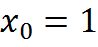 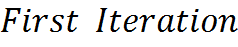 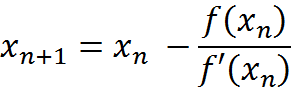 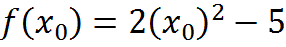 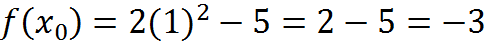 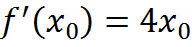 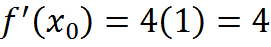 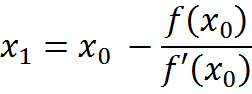 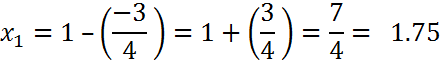 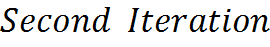 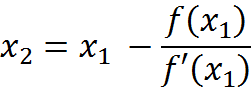 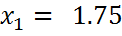 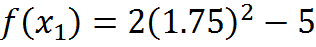 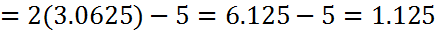 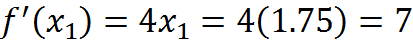 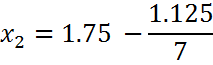 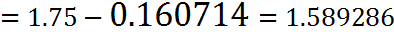 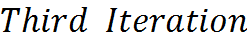 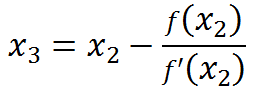 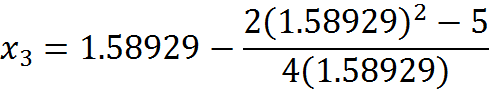 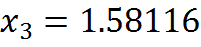 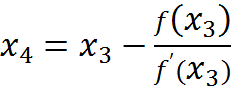 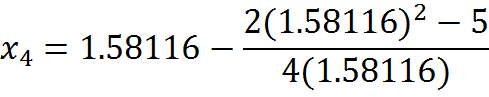 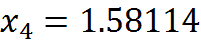 Exercise
First : Use N.R.M for Solving the following Equations:
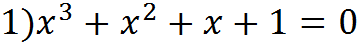 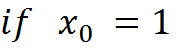 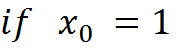 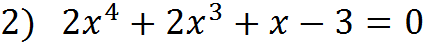 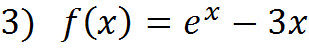 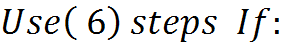 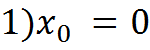 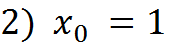 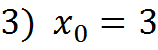 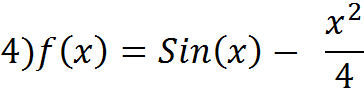 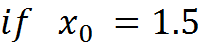 Note :  Lahopital Law
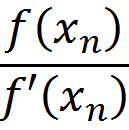 If the value of (                    ) unknown we must 

use the (Lahopital Law )

i.e we take second derivative 

Example: by (N.R.M) find the root of
                                                              if
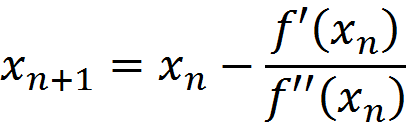 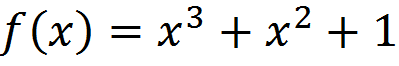 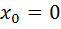 2-1-1 Applications of [N.R.M] for making the Equation to finding Several Types of Numbersبةكارهيَناني(N.R.M)بؤ دروست كردني هاوكيَشة بؤ دؤزينةوة ضةندجؤريَك ذمارة
2-1-1-1 Equation to Finding  the Square Root of number by [N.R.M
2-1-1-2Equation to Finding the   Reciprocal of  number by [N.R.M]
2-1-1-3 Equation to Finding the  Reciprocal of Square Root  of number by [N.R.M]
2-1-1-1Square Roots of numbers method 1-Square Roots
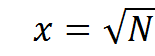 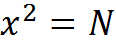 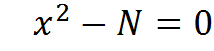 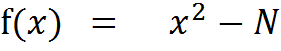 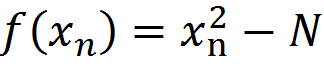 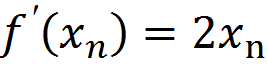 By N.R.M
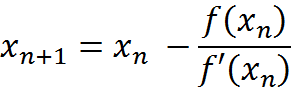 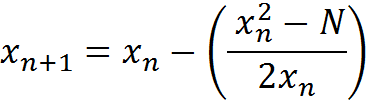 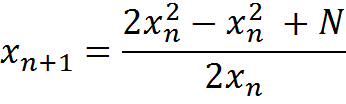 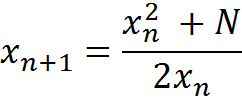 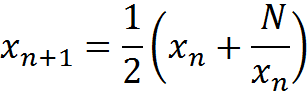 Example
Find an approximation to           to eight decimal places. Solution:                                   Let
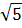 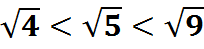 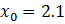 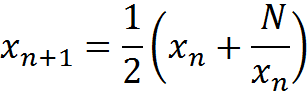 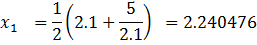 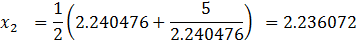 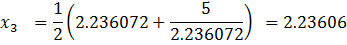 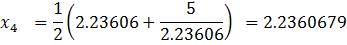 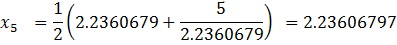 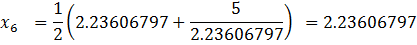 Exercise
Solve the following numbers by N.R.M
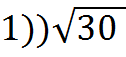 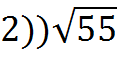 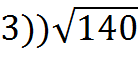 2-1-1-2Reciprocal Method
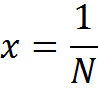 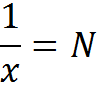 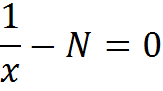 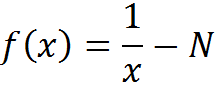 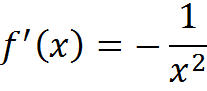 By N.R.M.)
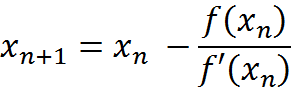 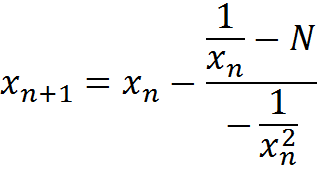 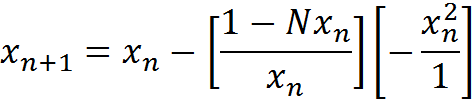 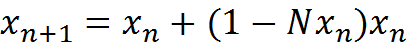 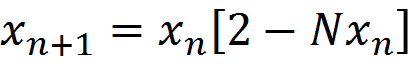 Reciprocal Method
By:
Example
Solve this number          by N.R.M
Solution: 
Let
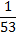 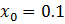 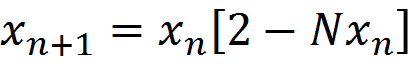 1-1-3   Reciprocal of Square Roots method -2
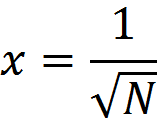 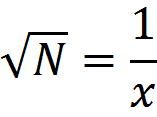 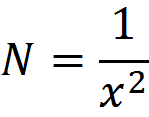 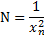 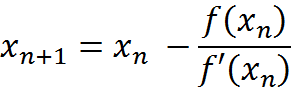 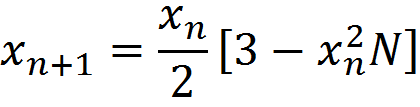 Example
Solve this number            by N.R.M
Let
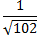 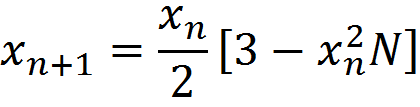 2-2 Secant Method
a[xn , f(xn)]
                    b[xn-1,f(xn-1) ]
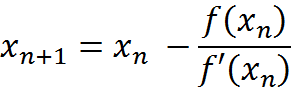 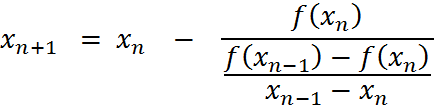 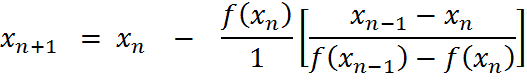 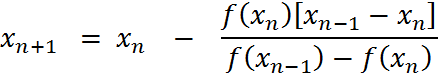 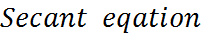 Example
Solve this equation 
by Secant Method  if :
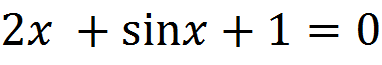 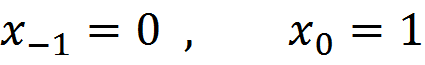 Solution: by Secant Method
 First Step:
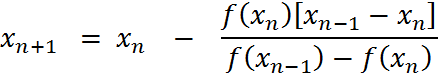 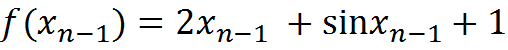 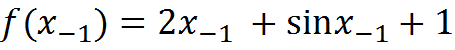 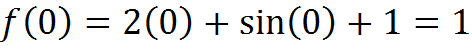 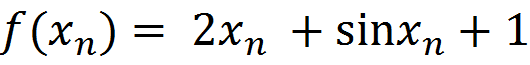 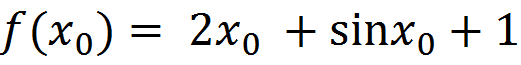 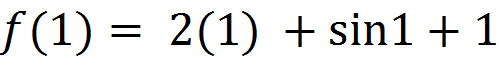 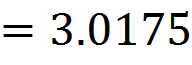 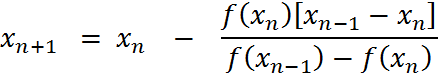 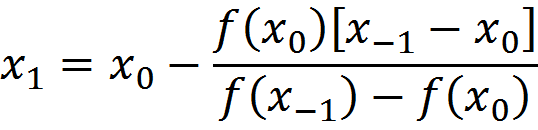 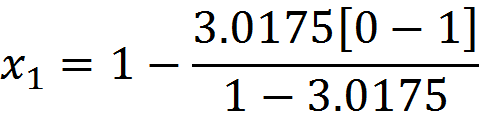 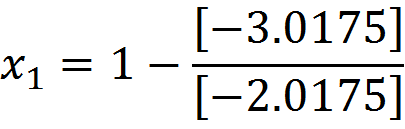 =-0.4957
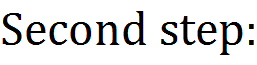 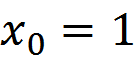 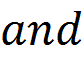 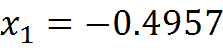 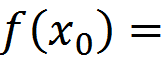 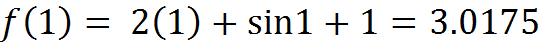 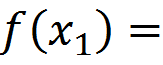 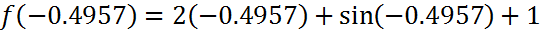 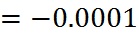 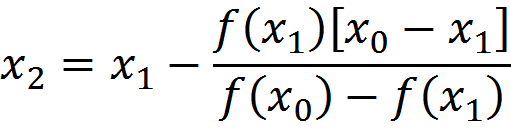 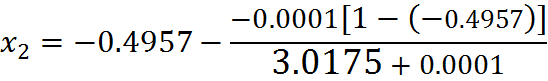 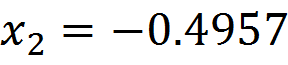 The result in First step= The result in Second step
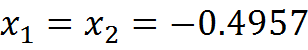 So the root is
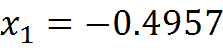 Exercise
Solve the following equation by  all  possible Methods and compare between results? 
If                        and
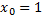 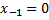 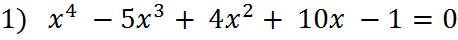 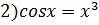 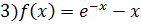 2-3 The bisection method  طريقة التنصيف   رِيَطاي لةت كردن
The Bisection Method 
The bisection method in mathematics is a root-finding method that repeatedly bisects an interval and then selects a subinterval in which a rootmust lie for further processing. It is a very simple and robust method, but it is also relatively slow. Because of this, it is often used to obtain a rough approximation to a solution which is then used as a starting point for more rapidly converging methods ,The method is also called the interval halving method, the binary search method, or the dichotomy method
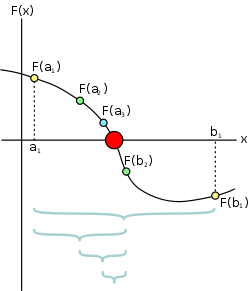 Iteration tasks
The input for the method is a continuous function f, an interval [a, b], and the function values f(a) and f(b). The function values are of opposite sign (there is at least one zero crossing within the interval). Each iteration performs these steps:
1-Calculate c, the midpoint of the interval, .
2-Calculate the function value at the midpoint, f(c).
3-If convergence is satisfactory (that is, c - a is sufficiently small, or |f(c)| is sufficiently small), return c and stop iterating.
4-Examine the sign of f(c) and replace either (a, f(a)) or (b), f(b)) with (c, f(c)) so that there is a zero crossing within the new interval.
Example: Finding the root of a polynomial
Suppose that the bisection method is used to find a root of the polynomial

First, two numbers  (a)  and (b)  have to be found such that    f(a)  and f(b)  have opposite signs. For the above function, a=1  and  b=2 satisfy this criterion, as

and
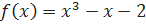 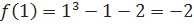 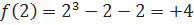 Because the function is continuous , there must be a root within the interval [1, 2].
In the first iteration, the end points of the interval which brackets the root are                 and                   , so the midpoint is
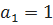 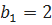 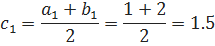 The function value at the midpoint is
is negative,
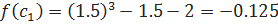 Because
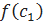 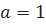 is replaced with
for the next iteration to ensure that
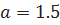 have opposite signs. As this continues,
and
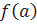 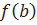 the interval between
and
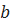 will become increasingly smaller,
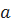 converging on the root of the function.
See this happen in the following table:
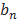 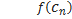 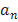 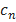 After 13 iterations, it becomes apparent (indicate) that there is a convergence to about 1.521: a root for the polynomial.
2-3 Newton - Raphson  Method [N.R.M] for systems of non-linear equations
Consider the solution to a system of (n)non- linear equations in n unknowns given by





The system can be written in a single expression using vectors, i.e. 
where the vector      contains the independent variables, and the vector    contains the functions            
               :
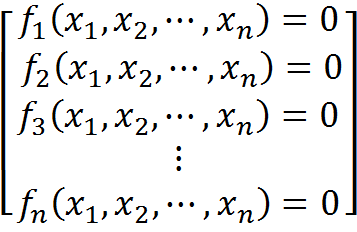 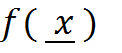 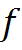 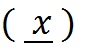 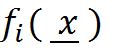 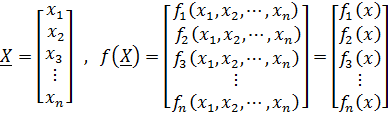 Newton-Raphson method to solve systems of non-linear equations
A Newton-Raphson method for solving the system of non linear equations requires the evaluation of a matrix, known as the Jacobian of the system, which is defined as:
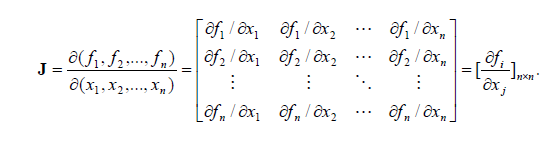 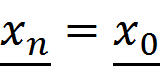 If                       (a vector) represents the first guess for the solution, successive approximations to the solution are obtained from
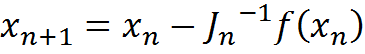 Example
Solve the following  system of non –linear Equation by N-R Method



Solution:
---------------   Let :n=0 for first Iteration
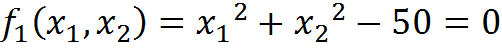 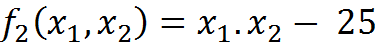 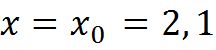 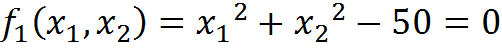 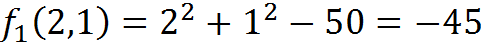 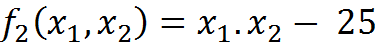 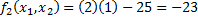 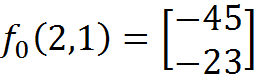 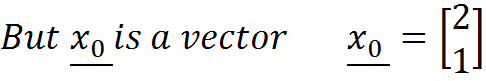 given the vector of functions f and the Jacobian  J, as well as an initial guess for the solution
Whose  Jacobian  is




Since
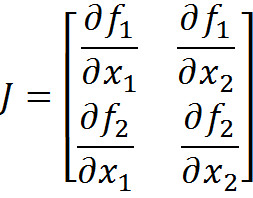 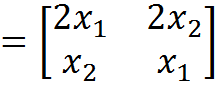 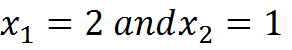 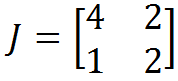 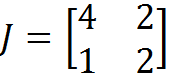 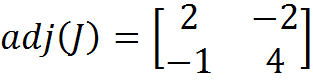 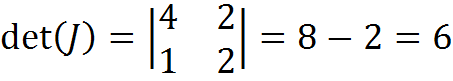 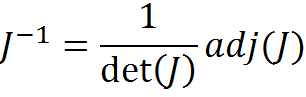 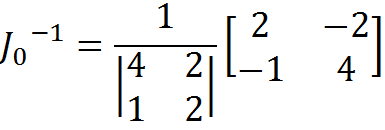 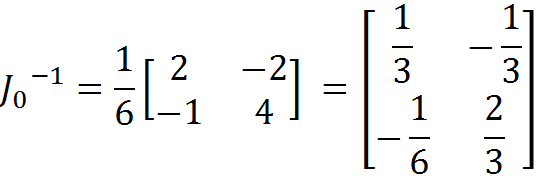 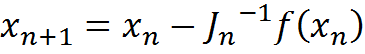 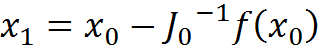 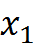 The new approximation to the solution,         is calculated as:
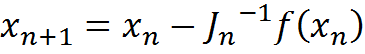 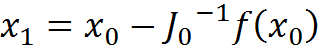 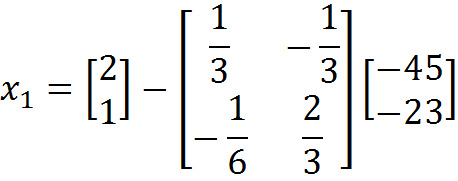 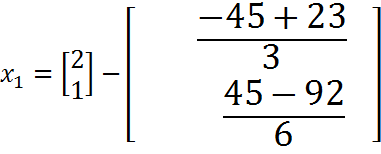 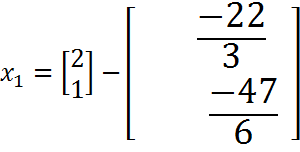 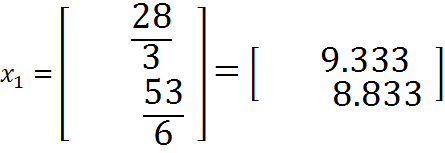 Second Iteration n=1   and
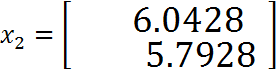 The result is:
Third Iteration n=2   and
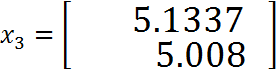 The result  is:
ExercisesSolve the  fowling Systems by N.R.M
((Q1


((Q2

((Q3
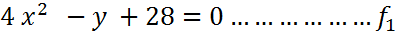 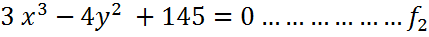 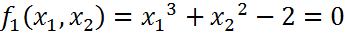 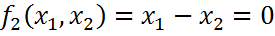 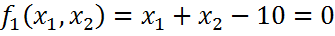 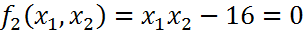 Chapter Three : Polynomial زؤر رِادةدار
3-1 Definition
 	An expression of more than two algebraic terms, especially the sum of several terms that contain different powers of the same variable.
3-2 Degrees of polynomial
P0 (x)=ao
P1 (x)=ao + a1x
P2 (x)=ao + a1x+ a2x2
P3 (x)=ao + a1x+ a2x2 + a3x3  
.
.
.
Pn (x)=ao + a1x+ a2x2 + a3x3 +…+anxn

3-3 Polynomials appear in many areas of mathematics and science.
3-3-1 A polynomial equation: also called an algebraic equation, is an equation of the form         ao + a1x+ a2x2 +… + anxn =0
3-3-2 polynomial functions, which appear in settings ranging from basic chemistry and physics to economics and social science;
3-3 Representation Polynomial by power algebraic series
Example :   
Write this polynomial
in powers( x-2)
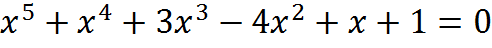 1      3      -4        1             1            2     
0       2      6      18       28          58
-------------------------------------------
 1      3       9      14      29          59      
 0      2     10      38   104
-----------------------------
 1      5     19     52    133
 0      2     14     66-----------------------  1      7     33   118 
 0      2     18--------------  1       9     51
  0       2
----------- 1     11
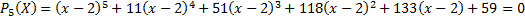 Chapter Four4-Power  Series 4-1 Deriving Taylor Series or[Taylor Expansion ]
If  we take the series of  derivatives of variable(x) for general formula  as follow:
Pn(x)=C0+ C1 (x-a) + C2 (x-a)2 + C3(x-a)3 + C4 (x-a)4 +…  +   Cn-1(x-a)n-1  +Cn(x-a)n

Pn’(x)= C1 +2 C2 (x-a) +3 C3(x-a)2  + 4C4 (x-a)3 +… +(n-1 )Cn-1(x-a)n-2  + nCn(x-a)n-1  

Pn”(x)= 2.1 C2 +3.2 C3(x-a) + 4.3C4 (x-a)2 +… +(n-1 )(n-2)Cn-1(x-a)n-3  + n(n-1)Cn(x-a)n-2  

 Pn(3)(x)= 3.2.1 C3+ 4.3.2C4 (x-a) +… +(n-1 )
(n-2) (n-3)Cn-1(x-a)n-4  + n(n-1) (n-2)Cn(x-a)n-3
Pn(4)(x)= 4.3.2.1C4+… +(n-1 )(n-2) (n-3) (n-4)Cn-1(x-a)n-  + n(n-1) (n-2) (n-3)Cn(x-a)n-4  
.                            .
.                            .
.                            .
Pn (n-1)(x)= (n-1 )(n-2) (n-3) (n-4)…Cn-1+ n(n-1) (n-2) (n-3)… [n-(n-2)] Cn(x-a)n-(n-1) 

Pn(n)(x)= n(n-1)(n-2) …3.2.1 Cn(x-a)n-n =n! Cn(x-a)0 
Pn(n)(x)=n! Cn
If x=a
Pn(a)= C0                                                                                         C0=Pn(a)
                                                                                                               
Pn'(a)= C1                                                                                             C1= Pn'(a)/ 1!                                                                                     
                                                                              
Pn” (a)= 2.1 C2                                                                                C2= Pn”(a)/ 2!
Pn (3)(a)=3.2.1 C3                                                                          C3=Pn(3) (a)/3!

Pn(4)(a)=4.3.2.1 C4                                               C4=Pn(4) (a)/4!
.                                                                              .
.                                                                              .
.                                                                              .
Pn(n)(a)=n! Cn                                                       Cn=Pn(n) (a)/ n!
Pn(x)=C0+ C1 (x-a) + C2 (x-a)2 + C3(x-a)3  + C4 (x-a)4 +… + Cn-1(x-a)n-1  +Cn(x-a)n
 Pn(x)= Pn(a) + [Pn'(a)/ 1! ](x-a) +[ Pn”(a)/ 2! ](x-a)2 + [ Pn(3) (a)/3!] (x-a)3 +[ Pn(4) (a)/4!] (x-a)4 +…
+ [Pn (n-1) (a)/(n-1)!] (x-a)n-1  + [Pn(n) (a)/ n!](x-a)n

Or

f(x)= f(a) +  [ f'(a)/ 1!] (x-a) +  [ f”(a)/ 2!] (x-a)2 +   [f(3) (a)/3!] (x-a)3 +[ f(4) (a)/4! ](x-a)4 +… + [fn (n-1) (a)/(n-1)!] (x-a)n-1 +[ f(n) (a)/ n!](x-a)n
   Taylor Series [Taylor Expansion]
4-2 Maclaurian series[ MaclaurianExpansion]
Taylor series or[Taylor Expansion ] will change to Maclaurian  expansion by taking a=0 as follows :f(x)= f(0) +  [ f'(0)/ 1!] (x) +[ f”(0)/ 2!] (x)2 +[f(3) (0)/3!](x)3 +[ f(4) (0)/4! ](x)4 +…+ [fn (n-1) (0)/(n-1)!] (x)n-1 +[ f(n) (0)/ n!](x)n
4-3 Taylor  Series with Remainder
In Taylor  Series:
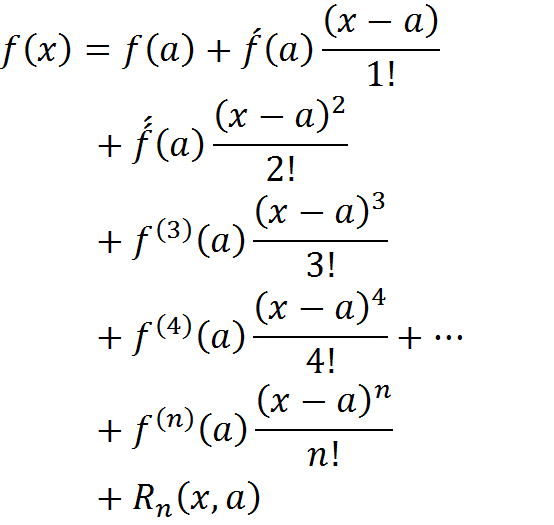 Remainder of  Taylor  Series
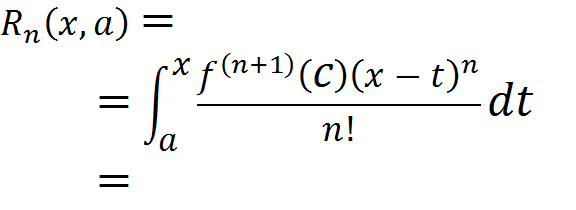 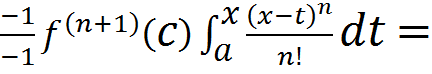 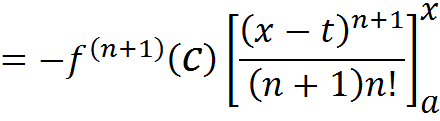 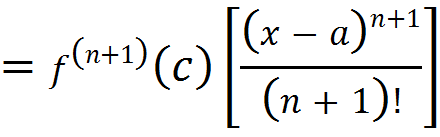 4-4 General Formula  [ G.F ]
Exercise
1) f(x)= ex
a)Find Taylor series around a point a=2
b) Find Maclaurian Expansion
c) Find remainder and general formula(G.F)

2) f(x)=cosx
a) Find  Taylor series a round the point   a= ∏ |4 . 
 b)Use five term of this series to estimate Cos ∏ |3.
c) Find  Maclaurian series. 
d) Find remainder and general formula(G.F)

3) f(x)=sinx : 
a) Find  Taylor series a round the point   a= ∏ |2 .
 b)Use six term of this series to estimate Sin ∏ |6.
c) Find  Maclaurian series .
d) Find remainder and general formula(G.F)

4) f(x)= lnx
a) Can we find Maclaurian Expansion? Why? discuss it?
b) Find remainder and general formula(G.F)
Example
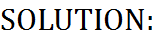 1(Find the Remainder of Taylor Series and General formula.
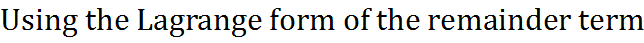 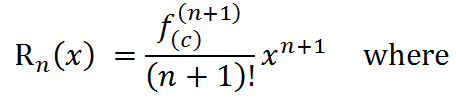 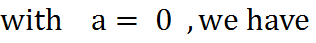 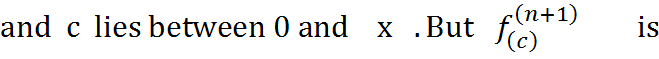 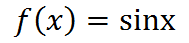 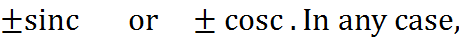 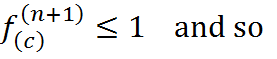 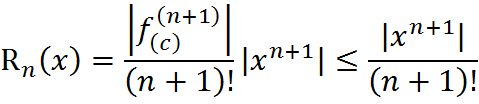 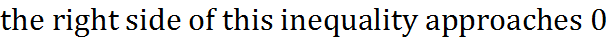 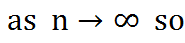 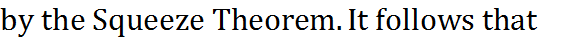 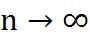 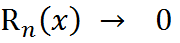 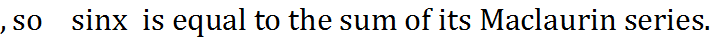 Maclaurain Series for
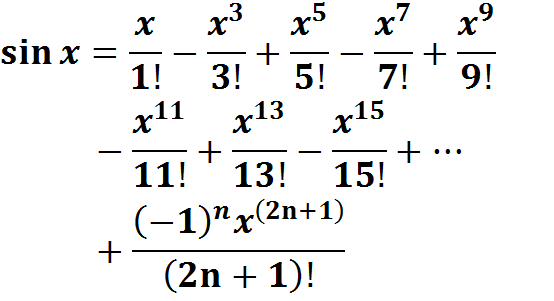 General Formula
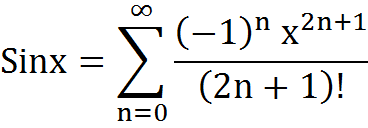 2)If   f(x)=Cosx Find Remainder MaclaurianSeries and G.F
Solution : Since the derivatives of  Cosx   Equal   Sinx  or Cosx  and the greatest value  of              [               ] Equal One  Taylor remainder:
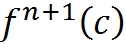 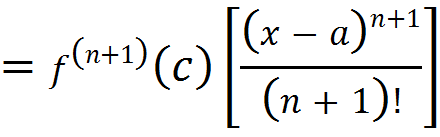 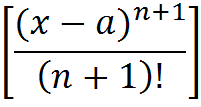 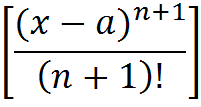 =  (1)                                        =
Maylaurain Series for    cosx
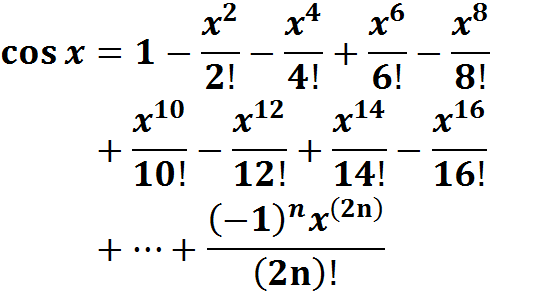 General Formula  [ G.F ]
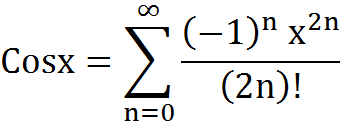 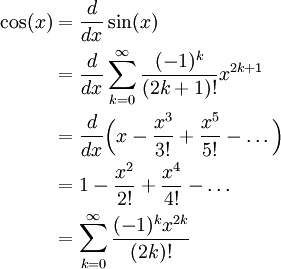 3) If              Find  the   remainder of:
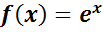 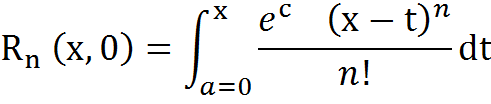 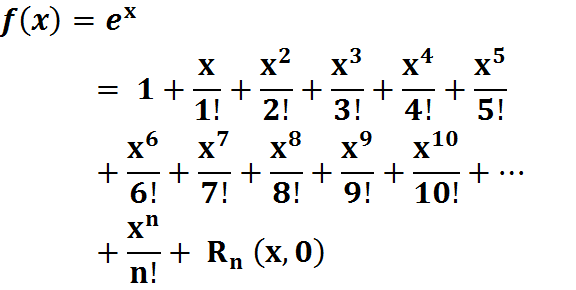 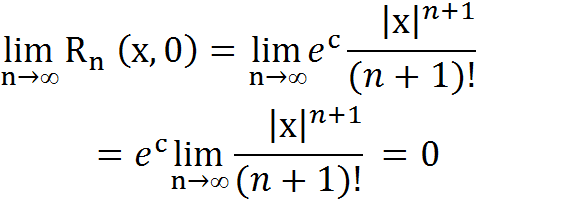 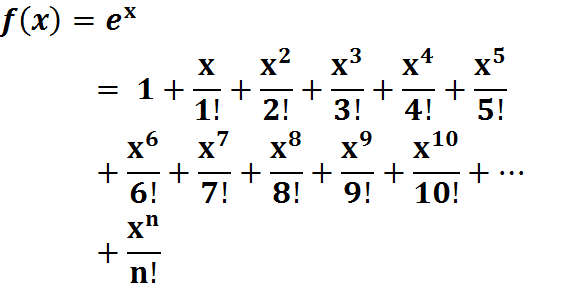 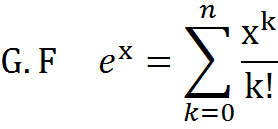 4)Find( G.F )and( Rn ) for
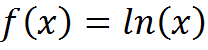 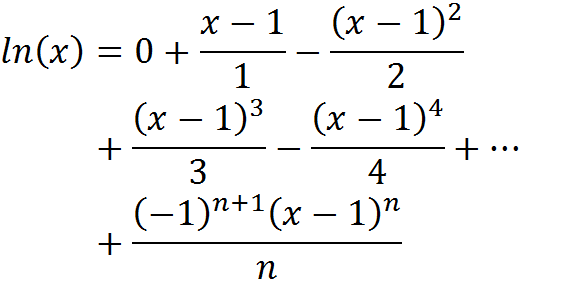 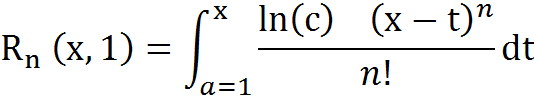 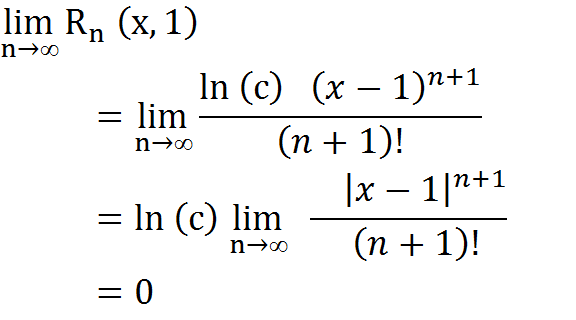 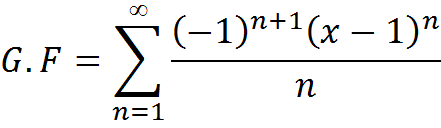 4-4 Euler's formula[Relation between Maclaurian expansion and Polar form]
Euler's formula:
Q5:
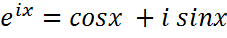 Euler's formula states that, for any real number x,where e is the base of the natural logarithm. This can be proved by observing that and so on, and by considering theTaylorseries 
expansions of eix, cos(x) and sin(x):
Euler's formula Euler's formula states that, for any real number x,
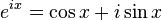 Euler's formula states that, for any real number x,where e is the base of the natural logarithm. This can be proved by observing that and so on, and by considering the
Taylor series expansions of eix, cos(x) and sin(x):
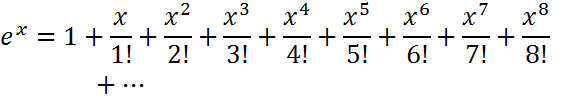 Q5: If
1-Prove  that :
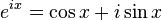 2-Find the value of (e)  or Prove that e=2.718281828459 …………
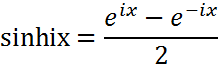 Q6:
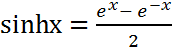 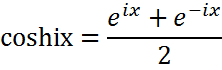 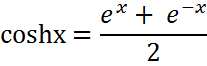 Prove that  :
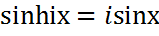 Taylor and maclaurian
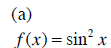 Exercise
 





=f(x)(e
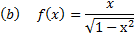 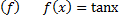 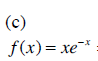 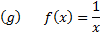 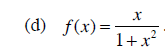 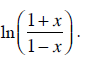 5- Finite Differences  جياوازيةسنووردارةكان (الفروق المنتهية)
Kinds of finite differences
5-1 Forward Differencesالفروق الأمامية
(Descending Differences)(الفروق النازلة) 
   (         )It Symbol’s is Delta
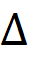 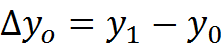 Table of Forward Differencesالفروق الأمامية(Descending Differences)(الفروق النازلة)
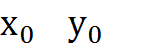 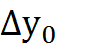 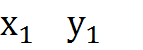 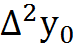 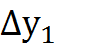 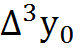 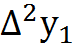 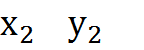 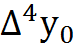 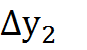 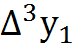 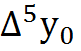 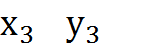 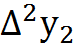 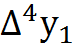 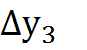 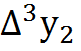 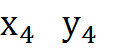 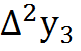 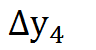 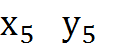 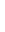 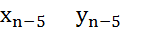 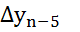 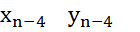 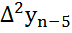 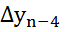 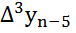 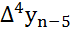 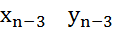 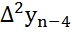 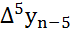 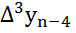 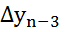 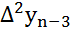 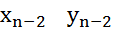 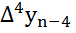 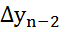 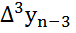 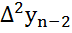 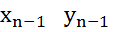 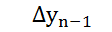 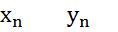 Examples
Find the table(F.W.D. )for the follow         تيَبيني لةم كاتةدا ثيَويستة نرخةكاني(            ) بةرةوذوور رِيَكبخريَن functions:
1)
          =0,1,2,3,4,5,6,7,8,9   
2)               
          = 0, 3, 6,9, 12, 15
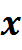 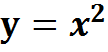 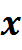 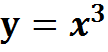 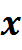 6-1-2 Error Propagation
Exercise
There is an error in printing the following
Data Find this error?
1-     X= 1   , 2    ,3   , 4     ,  5   ,   6   , 7   , 8    , 9   
            Y=  1   ,2    ,4   , 8   , 16   ,26   , 42 , 64 , 93
      2-        Y=0,0,0,0,0,1,0,0,0,0
- 5-2 Ascending Differences[ Backward Differences](B.W.D)جياوازية بةرةوذوورةكان
In this kind the basis begin from(-n ) to (0)
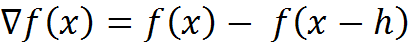 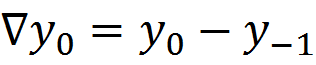 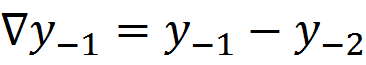 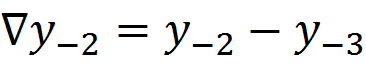 6-2-1 Table    Back- ward Differences Table   Ascending Differences
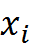 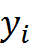 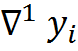 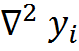 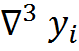 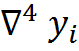 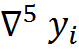 ===============================================================
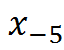 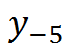 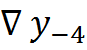 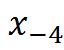 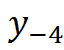 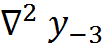 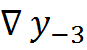 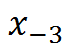 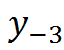 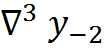 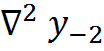 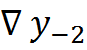 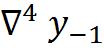 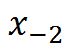 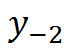 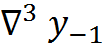 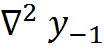 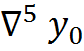 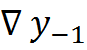 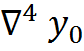 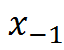 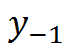 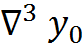 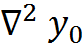 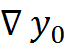 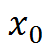 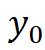 Example
--------------------------------------------------------------------
  0             1         3                        
                                        -2
-1             3          5                        3    
                                        -5                       11
-2             5        10                        -8                    23
                                          3                      -12                    37
-3              7         7                          4                    -14
                                          -1                         2
-4              9         8                          2
                                          -3
-5             11       11
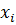 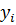 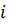 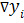 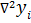 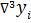 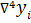 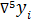 جياوازية ناوةنديةكان 6-3 Central Differences
6-3-1 Table of Central Differences
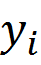 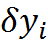 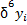 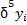 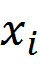 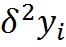 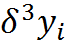 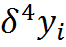 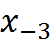 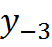 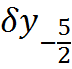 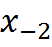 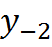 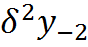 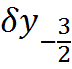 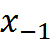 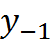 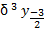 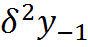 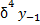 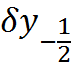 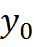 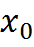 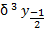 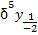 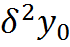 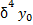 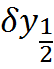 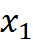 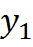 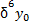 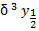 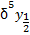 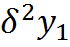 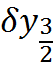 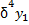 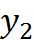 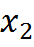 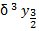 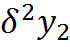 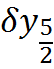 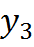 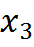 Central Differences Example
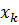 ========================================
-2         1        7
                                      2          
-1         2        9                          -3
                                    -1                            6
0          3        8                           3                       -16
                                      2                        -10
1          4      10                          -7
                                    -5
2          5         5
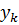 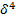 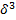 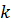 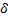 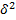 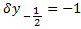 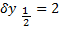 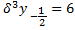 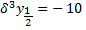 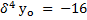 Example
IF   δf(x)= f( x + h/2)- f( x - h/2) 
Find the value of δf(x)  for the following functions:
1) f(x)= X3      
Solution :δf(x)= f( x + h/2)- f( x - h/2)= 
(X + h/2 )3  - (X - h/2 )3 
=3hX2 + h3 /4 
2)f(x) =ln(x)
Solution:
δf(x)= f( x + h/2)- f( x - h/2) 
δf(x)= ln( x + h/2)- ln( x - h/2) 
= ln [(2x + h)/(2 x – h)]
6-4 relation betweenCentral Differences and forward Differences or Effect of Central Difference on  Forward Difference
If  n=1  by                         find          for the following Differences:
 1)           =                     =
2)
3)
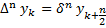 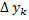 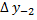 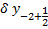 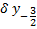 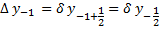 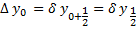 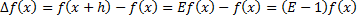 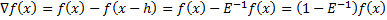 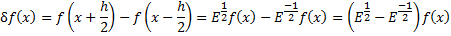 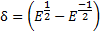 6-5 Deriving relation betweenCentral Differences and forward Differences or Effect of Central Difference on  Forward Difference
Let
By multiply both sides with (        )
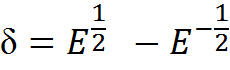 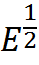 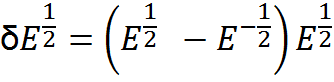 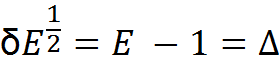 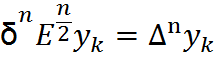 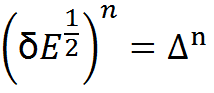 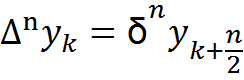 6-6 Deriving Relation between[Central Differences] and[Backward Differences] or Effect of Central Differences o Backward Differences
If
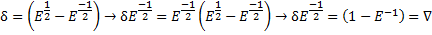 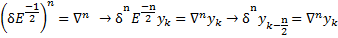 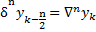 6- Interpolation 6-1 What is Interpolation? Equal intervals   6-2 Newton Forward  Interpolation  Formula{N.F.W.I.F.}
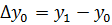 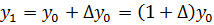 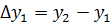 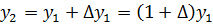 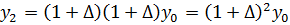 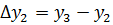 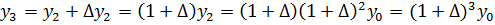 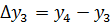 N. F.W. I.F
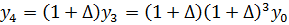 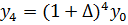 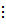 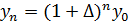 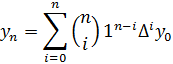 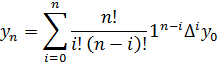 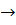 General formula for[N.F.W.I.F.]
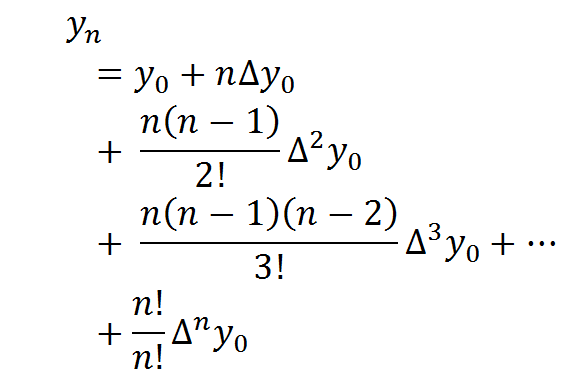 ExampleFind  [N.I.F.W.D]for this table
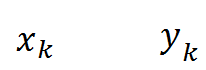 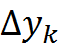 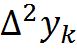 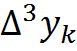 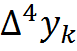 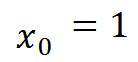 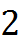 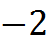 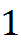 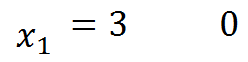 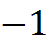 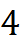 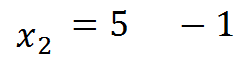 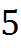 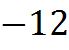 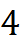 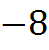 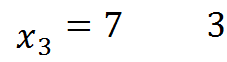 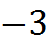 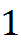 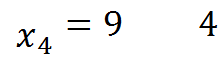 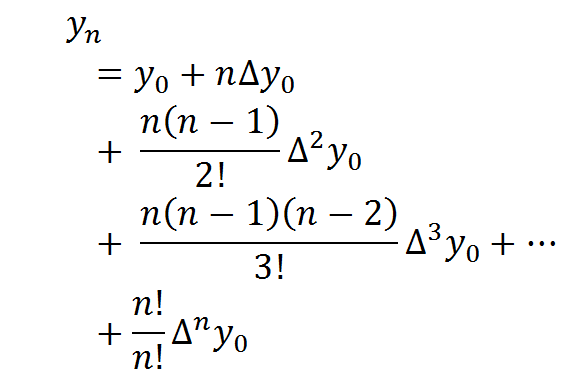 6-3Deriving Newton interpolation backward differences
if
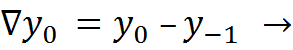 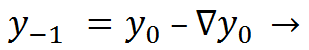 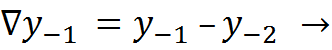 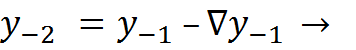 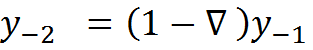 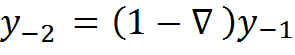 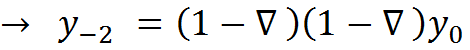 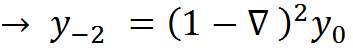 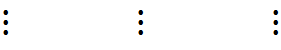 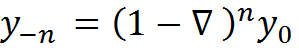 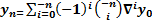 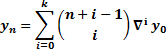 Newton Back- ward Interpolation formulaN.B.W.I.F
N.B.W.I.F
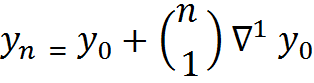 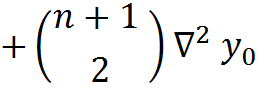 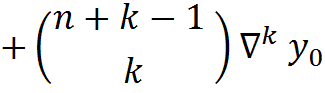 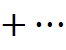 Newton Back- ward formula
Newton Back- ward formula
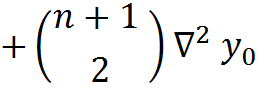 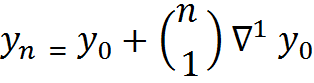 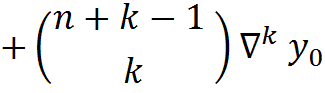 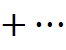 6-3 Gaussian Forward Interpolation Formula
If
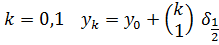 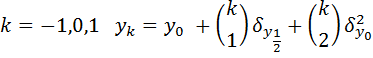 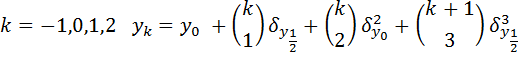 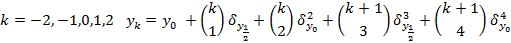 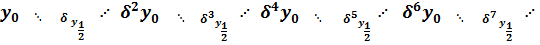 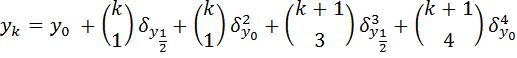 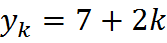 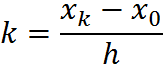 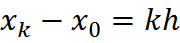 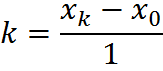 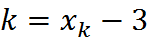 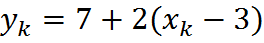 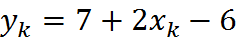 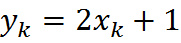 6-4 Gaussian Backward Interpolation Formula
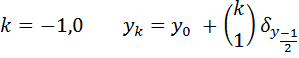 ,
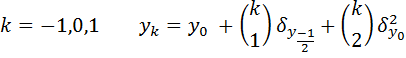 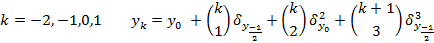 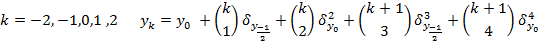 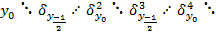 6-5Lagrange Interpolationfor unequal intervals
if
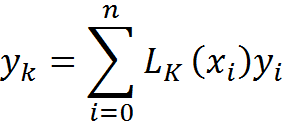 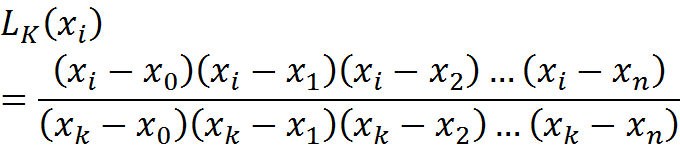 If  k=2 only we find
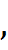 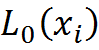 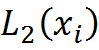 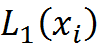 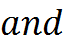 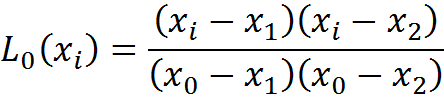 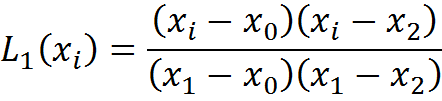 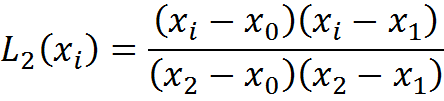 Chapter Seven Numerical Integration
7-1 Basic Concepts : In this chapter we are going to explore various ways for approximating the integral of a function over a given domain. Since we can not analytically integrate every function , the need for approximate integration formulas is obvious. In addition, there might be situations where the given function can be integrated analytically, and still, an approximation formula may end up being a more efficient alternative to evaluating the exact expression of the integral.
.
is called the rectangular method
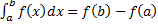 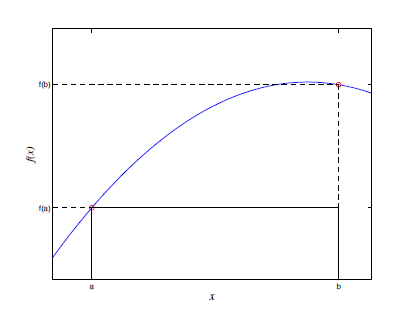 while the lower (Darboux) sum of f(x) with respect to the partition P is defined
The upper integral of f(x) on [a, b] is defined as

and the lower integral of f(x) is fined as
where both the infimum                 and the supremum            
are taken over all possible partitions, P, of the interval [a, b]. If the upper and lower integral of f(x) are equal to each other, their common value is denoted by
          and is referred to as the Riemann integral of f(x).
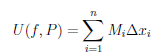 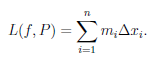 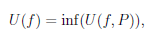 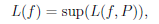 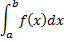 7-2Composite Integration Rules
In a composite quadrature, we divide the interval into subintervals and apply an integrationrule to each subinterval. We demonstrate this idea with a couple of examples.
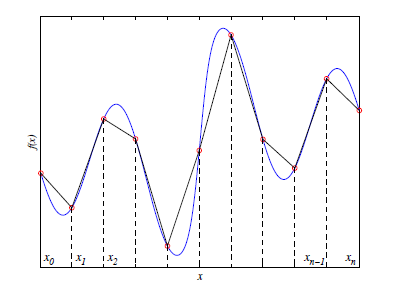 If f (x) is a function, then the integral of f from a to b is Written by
This integral gives the area under the graph of f , with the area under the positive part counting as positive area, and the area under the negative part of f counting as negative area,
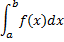 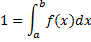 7-3 Integration via InterpolationMethods
In this section we will study how to derive quadratures by integrating an interpolant .
As always, our goal is to evaluate. We select nodes x0, . . . , xn [a, b],and write the Lagrange interpolate               through these points Univariate quadrature methods are designed to approximate the integral of areal-valued function f depened on a bounded interval [a; b] of the real line.
7-4 -1 Newton-Cotes method are widely used,
7-4 -2 Simpson's Rule
Both rules are easy to implement and are typically adequate for computing the area under a continuous function
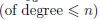 7-4-1Newton-Cotes Method
If                is  the Lagrange interpolation
Polynomial for the function y=f(x) for which the following(n+1) points are given:      
                ,              ,                , . . . ,               
 then
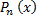 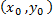 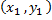 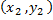 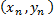 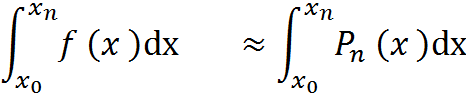 and
if
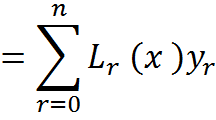 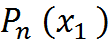 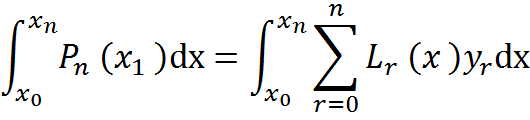 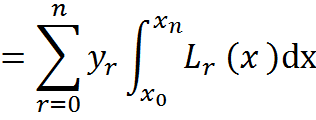 If   n=1
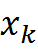 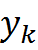 -----------------------
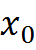 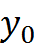 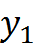 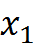 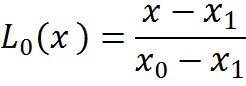 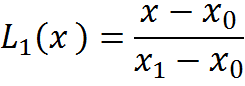 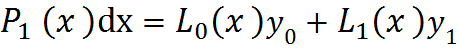 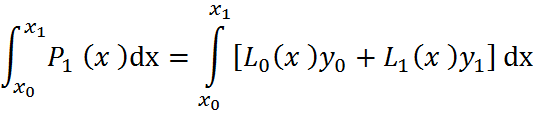 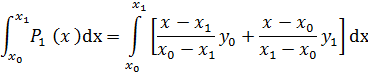 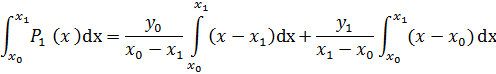 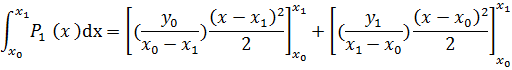 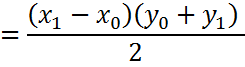 7-5Simpsons Method
If                is  the Lagrange interpolation Polynomial for the function y=f(x) for which the following(n+1) points are given:      
                ,              ,                , . . . ,               

 then
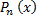 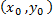 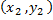 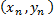 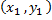 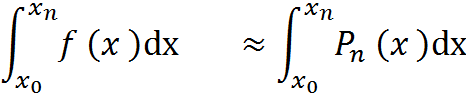 If n=2
-----------------------
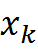 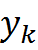 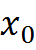 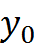 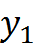 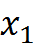 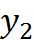 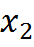 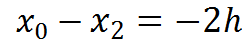 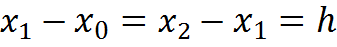 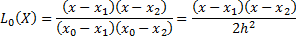 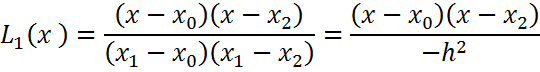 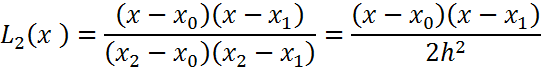 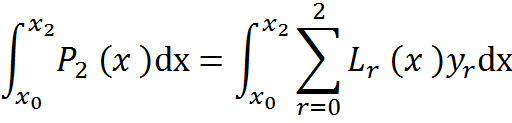 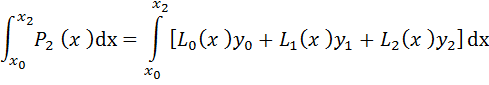 We must solve the final integral by part the result is :
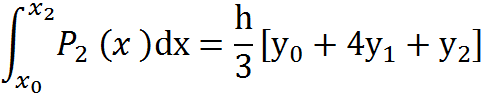 Exercise  1
If
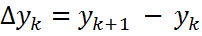 Prove that:
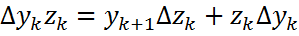 Proof:
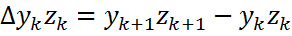 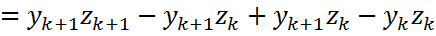 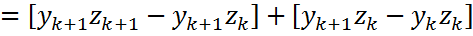 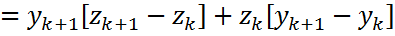 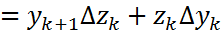 Exercise(2)
     If
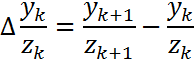 Prove that:
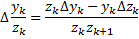 Proof:
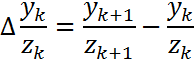 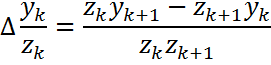 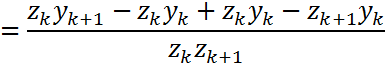 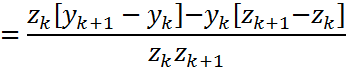 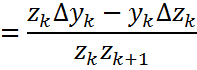 3-18-Set s of Numbers
8-1-1  Set of Natural Numbers: N ={0,1,2,3,4,…}
8-1- 2   Set of Integer Numbers:    
Z ={ …,-3,-2,-1,0,+1,+2,+3,…}
8-1-3 Set of fractional numbers:  F = {a/ b:a 𝛜   Z, b 𝛜  Z|{0}}
8-1-4 Set of Non fractional numbers
   K= (Square Root for Positive Numbers ,Cubic   Roots,…)
8-1-5 Set of Real Numbers   :   R=NυZ υF υ K	
8-1- 6 Set of Complex Numbers:   
  C= x + i y        { x is a real part,  iy is an imaginary part }
Examples   :    1)   6+9i       ,                2)3+5/8i
8-2  [Polar and Cartesian] Coordinates and  Deriving Polar Form
(x , y)
y
r
θ
X
Note:
For  every Point We have :Polar and Cartesian Coordinates
1-Cartesian Coordinates
2- Polar Coordinates      
If   C = x +iy :    cos θ = x  / r
                           sinθ  = y / r
     C = x +iy                 C=  rcos θ  + ir Sinθ
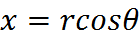 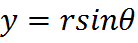 8-3Convert
8-3-1Polar → Complex number
Suppose we have a polar form and we want to Convert it to  complex number . we can use two formulas                           and
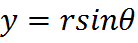 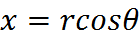 8-3-2Complex number → Polar Conversion
On the other hand, suppose we have a complex number and we want to Convert it in polar form we can use two formulas.                             and
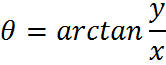 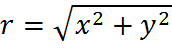 Hint:
arctan  =  Inverse tangent
arctan 1 = tan⁻¹ 1 = 45°
8-4 Deriving of  Demoiver’sTheorem
Proof
 If We take     C1= cos θ1 + i sin θ1
                                   C2= cos θ2 + i sin θ2
C1 C2 = cos(θ1 + θ2)  i sin( θ1 + θ2) 
In unity circle:    r = 1   
if ( θ1 =θ2 =θ)   
 Then C1 C2 = cos(2θ)+i sin( 2θ )
So    C1= C2  = c
 C2 =(cos θ + i sin θ)2= cos(2θ)+ i sin(2θ)
[cos(θ)+ i sin(θ )]3 = cos(3θ)+ i sin( 3θ )  
[cos(θ)+ i sin(θ )]4 = cos(4θ)+ i sin( 4θ )        .
        .
        .
        .
 [cos(θ)+ i sin(θ )]n = cos(nθ)+ i sin( nθ )
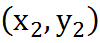 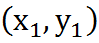 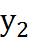 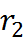 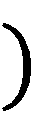 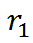 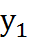 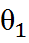 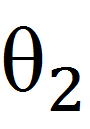 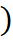 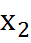 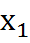 8-5Representation  Polar by Real Part and Imaginary Part
If     C= cosθ + i sinθ                       (1)
 then     C2= (cosθ + i sinθ)2
       =cos2θ + i 2sinθcosθ- sin2θ
     =[ cos2 θ - sin2 θ] + 2 i sinθ cosθ
Real Part= cos2θ – sin2θ .
Imaginary Part= i 2sinθ cosθ
Exercise
1-write  cos(8θ)&sin(8θ) in term cosθ,sin θ
2-Write  cos(3θ), cos(4θ) & cos(7θ)in term  cosθ ,sinθ
3-Write the following Complex Numbers by 
Polar  Form: a)1+i    ,  b) i    ,     c)   √ 3    + i  , d)  1+ i √ 3 ,  e) 1   ,   f)   (1+i) / (√ 3   + i )  ,  g) (√ 3  + i )/ (1+i)
 4-Convert the polar form  5 ∠ 53°  to complex number .
5-Convert the complex number 5 + 2 i to polar form.
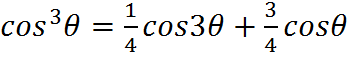 6- Prove that :
7- show that:
the solution of the equation                 is
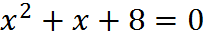 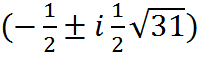